Blind Stick भाग ३
Arduino चा उपयोग करून Blind Stick बनवणे.
Blind Stick कशासाठी ?
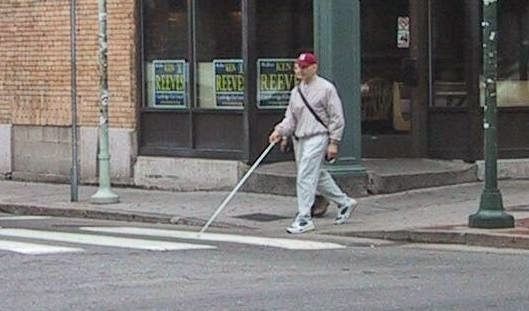 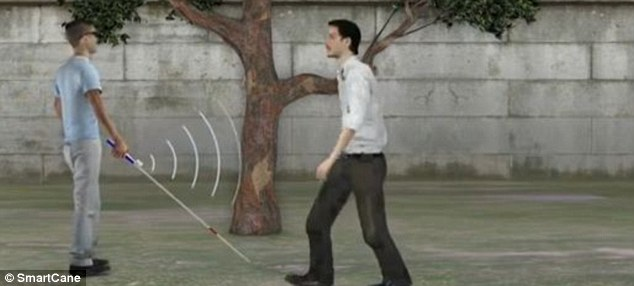 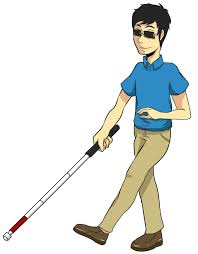 Blind Stick कशी बनवणार ?
साहित्य
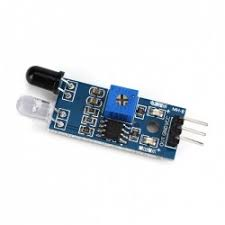 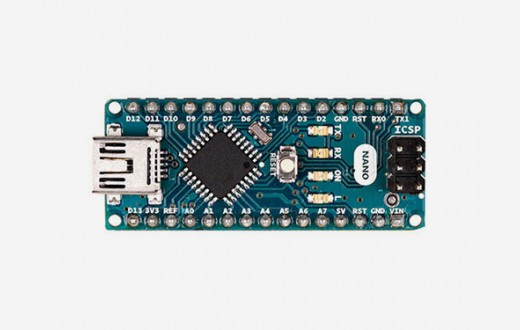 आय आर सेन्सर
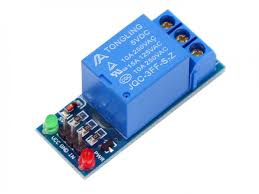 Arduino  Nano
रिले म्योडूल ५ व्होल्ट
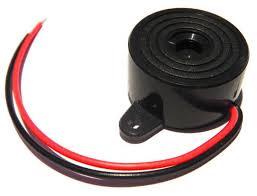 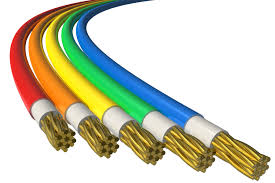 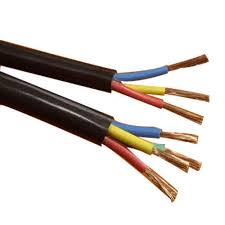 बझ्झर
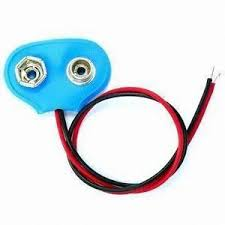 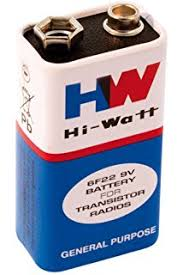 कनेक्टिंग वायर
९ व्होल्ट बॅटरी  & कॅप
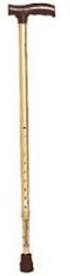 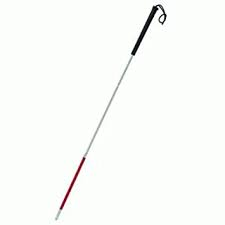 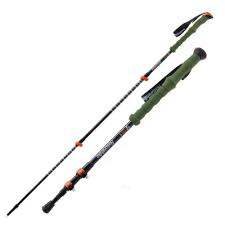 स्टिक
सोल्टरिंग
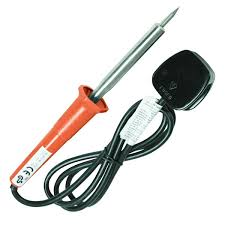 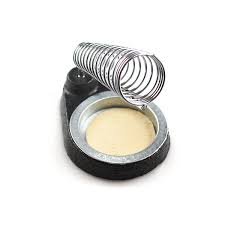 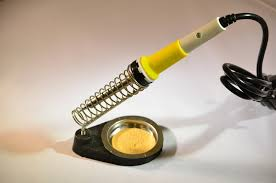 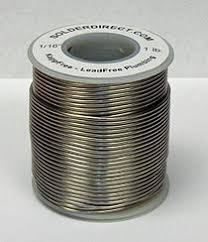 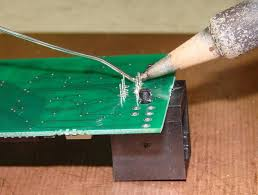 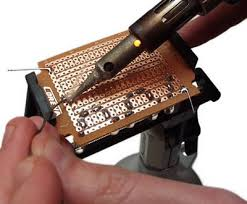 असेम्ब्ली
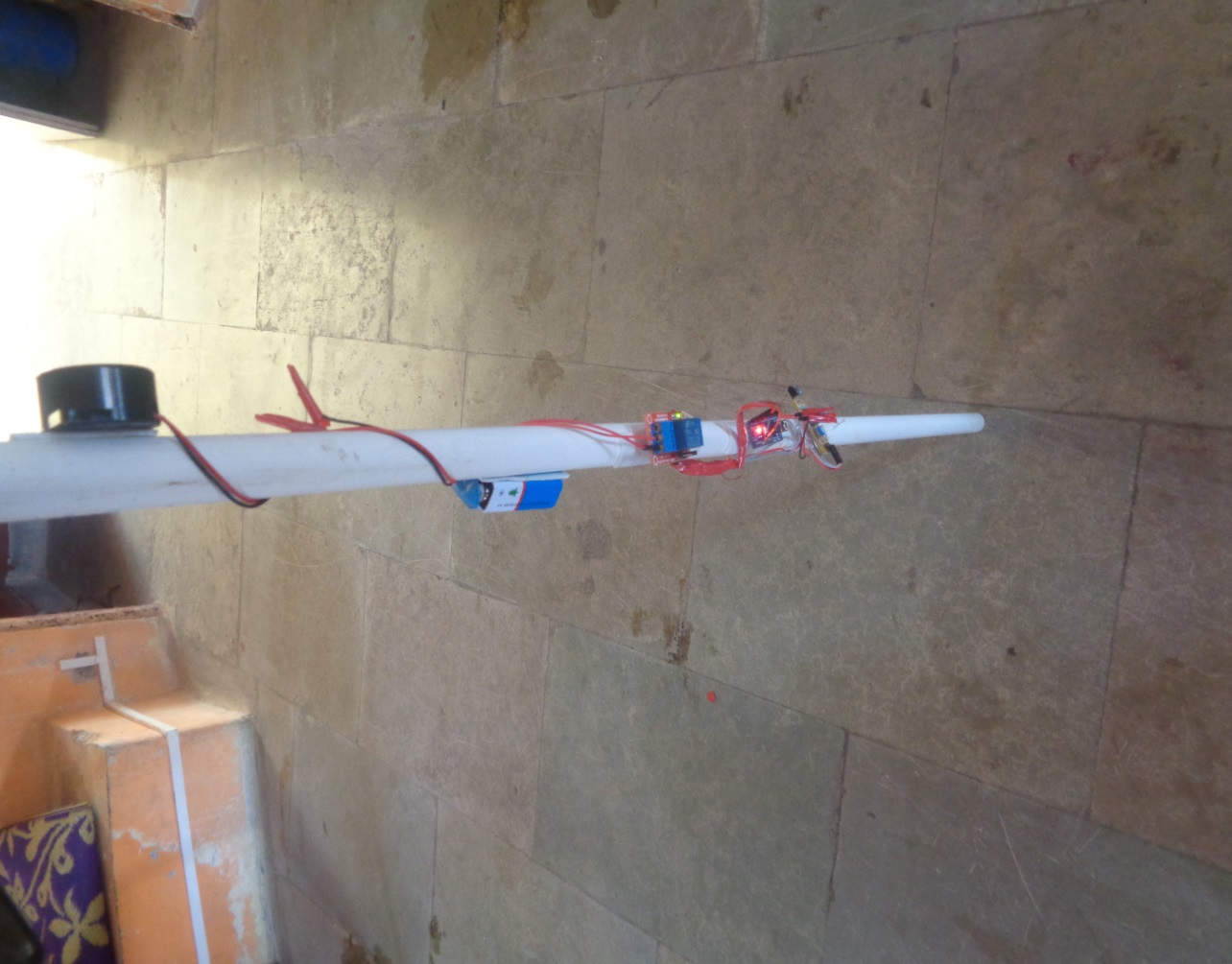 धन्यवाद